Сперанский, Михаил
          Михайлович.
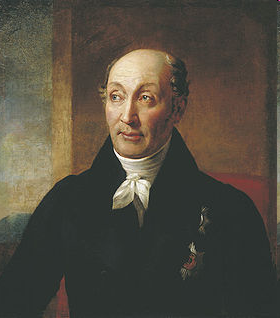 Сперанский, Михаил Михайлович.
Граф Михаил Михайлович Сперанский (1 (12) января 1772 — 11 (23) февраля 1839) — русский общественный и государственный деятель времён Александра I и Николая I, реформатор, законотворец, основатель российской юридической науки и теоретического правоведения. Действительный член Императорской Российской академии(1831), почётный член Императорской Российской академии (1821—1831) и Императорской Академии наук (1819). Воспитатель наследника-цесаревича Александра Николаевича.
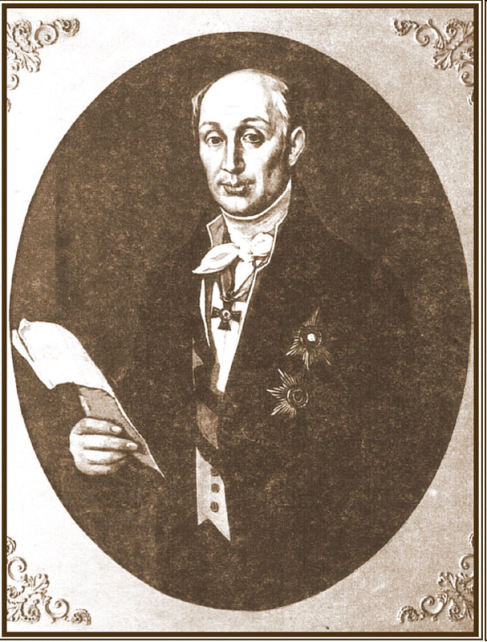 Биография: Детство.
Михаил Михайлович Сперанский родился 1 января 1772 года в селе Черкутино Владимирской губернии (сейчас в Собинском районе Владимирской области). Отец, Михаил Васильевич Третьяков (1739—1801), был священником церкви в поместье Екатерининского вельможи Салтыкова. Все заботы по быту целиком и полностью лежали на матери — Прасковье Фёдоровой, дочери местного дьякона.


Из всех детей до совершеннолетия доросли только 2 сына и 2 дочери. Михаил был старшим ребёнком. Он был мальчиком слабого здоровья, склонным к задумчивости, рано выучился читать. Почти всё своё время Михаил проводил в одиночестве или же в общении с дедом Василием. Именно от него получил будущий государственный деятель первые сведения об устройстве мира и месте человека в нём. Мальчик регулярно ходил со своим слепым дедом в церковь и там читал Апостола и Часослов вместо пономаря
Мальчику было шесть лет, когда в его жизни произошло событие, оказавшее огромное влияние на дальнейшую жизнь: летом в Черкутино приехали владелец поместья Николай Иванович и протоиерей Андрей Афанасьевич Самборский, который был тогда гофмейстером двора наследника престола Павла Петровича, а позже (с 1784 года) стал духовником великих князей Александра и Константина Павловичей. Самборскому мальчик очень полюбился, он познакомился с его родителями, играл с ним, носил на руках, в шутку приглашал в Петербург.












Фотография Михаила в детстве.                              Василий Сперанский.
                                                                                    Дед Михаила Сперанского.
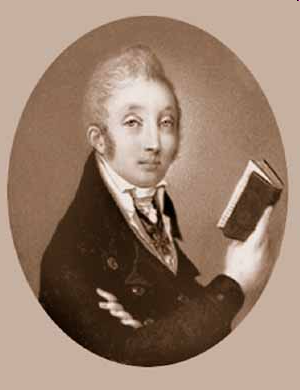 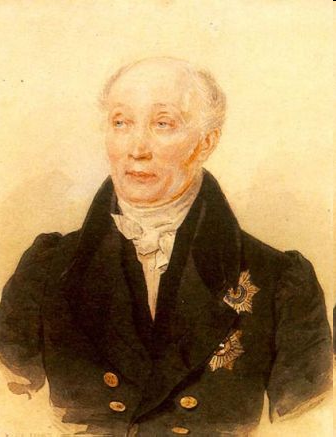 Владимирская семинария.
Около 1780 года Михаил был устроен во Владимирскую епархиальную семинарию, где, ввиду обнаруженных им способностей, и был записан под фамилией Сперанский, то есть подающим надежды. Среди сокурсников Сперанского были: будущий экзарх Феофилакт, литератор и переводчик греческих классиков Мартынов Иван Иванович. В этом заведении у Сперанского открылись блестящие способности: страстная любовь к чтению и размышлениям, самостоятельность и твёрдость характера, а также ярко выраженное умение ладить со всеми, добродушие и скромность. Среди самых способных учащихся необычайно одарённый Сперанский выдвигается на первое место. Помимо языков (русского, латинского, древнегреческого) семинаристы штудировали риторику, математику, физику, философию и богословие. Конечно, методика обучения была схоластической, огромное количество текстов заучивалось наизусть. Став «студентом философии» (1787 г.), Сперанский, ранее удостоенный чести носить архиерейский посох, был взят в «келейники» к ректору (префекту) семинарии игумену Евгению (Романову). Сперанский со всем усердием предался любимому своему занятию.
Первый период государственной карьеры (1792—1812) Секретарь генерал-прокурора
Сперанский поступил домашним секретарём к князю А. Б. Куракину, богатому и влиятельному вельможе. Когда князь получил должность генерал-прокурора, он предложил Сперанскому отказаться от преподавательской деятельности и служить в его канцелярии. Митрополит Гавриил рекомендовал ему профессора Сперанского. Молодой человек явился к Куракину, и тот устроил ему экзамен: поручил написать одиннадцать писем разным лицам. Князю потребовался целый час, чтобы вкратце объяснить содержание писем, а Сперанскому только ночь, чтобы все написать. В шесть часов утра одиннадцать писем, составленные в изысканной форме, лежали на столе Куракина. Вельможа был покорён.
Ранние годы  Александра Первого.
После коронации Александра, Сперанский составил императору часть проектов переустройства государства; кроме того, он управлял экспедицией гражданских и духовных дел в канцелярии «Негласного комитета». 12 марта 1801 года вступил на престол император Александр I, и через неделю, 19 марта Сперанский получил новое назначение. Ему повелевали состоять статс-секретарем при Д. П. Трощинском, который, в свою очередь, исполнял работу государственного секретаря при Александре . Указом от 8 сентября 1802 г. в России учреждались восемь министерств. Министры имели право личного доклада императору. В. П. Кочубей возглавил Министерство внутренних дел. Он по достоинству оценил способности Сперанского и уговорил Александра I, чтобы тот позволил Михаилу Михайловичу работать под его руководством, статс-секретарём. Таким образом, Михаил Михайлович оказался в кругу лиц, которые во многом определяли политику государства. Александр I, взошедши на трон, захотел осчастливить Россию реформами. Он объединил своих либерально настроенных друзей в «Негласный комитет». Сперанский стал настоящей находкой для молодых аристократов. В 1808 году он работал по 18-19 часов в сутки: вставал в пять утра, писал, в восемь принимал посетителей, после приема ехал во дворец. Вечером опять писал. Не имевший себе равных в тогдашней России по искусству составления канцелярских бумаг Сперанский неизбежно стал правой рукой своего нового начальника. В 1802—1804 годах Сперанский подготовил несколько собственных политических записок: «О коренных законах государства», «О постепенности усовершения общественного», «О силе общественного мнения», «Ещё нечто о свободе и рабстве», «Записку об устройстве судебных и правительственных учреждений в России». В этих документах он впервые изложил свои взгляды на состояние государственного аппарата России и обосновал необходимость реформ в стране. 
      Так в 1803 году Александр I поручил ему составить «Записку об устройстве судебных и правительственных учреждений в России» Прогрессивные идеи Сперанского оказались не востребованными временем, хотя труды его были щедро вознаграждены. В начале 1804 г. он получает золотую табакерку. В 1806 году произошло личное знакомство Сперанского с Александром I. 18 ноября 1806 г. Сперанский получает Орден Святого Владимира 3-й степени. Начинаются звездные годы Сперанского, эпоха славы и могущества, когда он был вторым лицом в могущественнейшей империи. На политическом небосклоне всходили новые звезды: Сперанский (гражданские реформы) и Аракчеев (военные реформы). Александр I оценил выдающиеся способности Сперанского. Александр стал приближать его к себе, поручая ему «частные дела». Сперанский был введен в «Комитет для изыскания способов усовершенствования духовных училищ и к улучшению содержания духовенства». В январе 1810 года, с учреждением Государственного совета, Сперанский стал государственным секретарём, самым влиятельным сановником России, вторым после императора лицом в государстве.
Опала (1812—1816)
Реформы, проводимые Сперанским, затронули практически все слои российского общества. Это вызвало бурю недовольных возгласов со стороны дворянства и чиновничества, чьи интересы были затронуты более всего. Всё это отрицательно сказалось на положении самого́ государственного советника. Просьбу об отставке в феврале 1811 г. Александр I не удовлетворил, и Сперанский продолжил работу. Но дальнейшее течение дел и времени приносило ему все новых и новых недоброжелателей. В день своего 40-летия Сперанский был удостоен орденом Александра Невского. Однако ритуал вручения прошёл непривычно строго, и стало ясно, что «звезда» реформатора начинает тускнеть. Недоброжелатели Сперанского (среди которых был Шведский барон Густав Армфельд, председатель комитета по делам Финляндии, и А. Д. Балашов, руководитель Министерства полиции) ещё больше активизировались. Они передавали Александру все сплетни и слухи о госсекретаре. Но, возможно, эти отчаянные доносы в конечном счёте не возымели бы сильного действия на императора, если б весной 1811 г. лагерь противников реформ не получил вдруг идейно-теоретического подкрепления. а вопрос, можно ли хоть какими-то способами ограничить самовластие, не ослабив спасительной царской власти, — он отвечал отрицательно. Любые перемены, «всякая новость в государственном порядке есть зло, к коему надо прибегать только в необходимости». Спасение же Карамзин видел в традициях и обычаях России, её народа, которым вовсе не нужно брать пример с Западной Европы. Карамзин спрашивал: «И будут ли земледельцы счастливы, освобожденные от власти господской, но преданные в жертву их собственным порокам? Нет сомнения, что […] крестьяне счастливее […], имея бдительного попечителя и сторонника». Этот аргумент выражал мнение большинства помещиков, которые, по мнению Д. П. Рунича, «теряли голову только при мысли, что конституция уничтожит крепостное право и что дворянство должно будет уступить шаг вперед плебеям». Развязка наступила в марте 1812 г, когда Александр I объявил Сперанскому о прекращении его служебных обязанностей. В 8 часов вечера 17 марта в Зимнем дворце состоялась роковая беседа между императором и государственным секретарем, о содержании которой историки могут строить только догадки. В этот же день дома Сперанского уже ждал министр полиции Балашов с предписанием покинуть столицу. С 23 сентября 1812 г. по 19 сентября 1814 года Сперанский отбывал ссылку в городе Перми. С сентября по октябрь 1812 года М. М. Сперанский проживал в доме купца И. Н. Попова. Тем не менее, обвинение в измене не списывалось со счетов. В 1814 г. Сперанскому было разрешено проживание под полицейским надзором в своем небольшом имении Великополье Новгородской губернии. Здесь он встречался с Аракчеевым А. А. и через него ходатайствовал перед Александром I о своем полном «прощении». М. М. Сперанский неоднократно обращался к императору и министру полиции с просьбой разъяснить его положение и оградить от оскорблений. Эти обращения возымели последствия: распоряжением Александра надлежало выплатить Сперанскому по 6 тысяч рублей в год с момента высылки. Данный документ начинался словами: «Пребывающему в Перми тайному советнику Сперанскому…». Кроме того, распоряжение было свидетельством, что император Сперанского не забывает и ценит
Возвращение на службу. (1816—1839)Пензенский гражданский губернатор
30 августа (11 сентября) 1816 г. указом императора М. М. Сперанский был возвращен на государственную службу и назначен пензенским гражданским губернатором. Михаил Михайлович предпринял энергичные меры по наведению в губернии надлежащего порядка и вскоре, по словам М. А. Корфа, «всё Пензенское население полюбило своего губернатора и славило его как благодетеля края». Сам Сперанский, в свою очередь, так оценивал этот край в письме дочери: «здесь люди, вообще говоря, предобрые, климат прекрасный, земля благословенная… Скажу вообще: если Господь приведёт нас с тобою здесь жить, то мы поживём здесь покойнее и приятнее, нежели где-либо и когда-либо доселе жили..»



Однако в марте 1819 г. Сперанский неожиданно получил новое назначение — генерал-губернатором Сибири.
Снова в столице
Возвратился в Петербург 22 марта, император в это время находился в Лайбахе. Возвратившись 26 мая, он принял бывшего госсекретаря только спустя недели — 23 июня. Когда Михайло вошёл в кабинет, Александр воскликнул: «Уф, как здесь жарко», — и увлек его с собой на балкон, в сад. Всякий прохожий в состоянии был не только видеть их, но и вполне расслышать их разговор, но этого государь видно и хотел, чтобы иметь повод не идти на откровенность. Сперанский понял, что перестал пользоваться прежним влиянием при дворе.
При Николае І
В ноябре 1825 г. скончался Александр. 13 декабря того же года Сперанский составляет проект манифеста о вступлении на престол Николая І, позже был введён в состав Верховного суда над декабристами. Доверие Николая I он завоевал, но раздавлен был совершенно. Говорят, что когда выносили приговор, Сперанский плакал. Свидетельством неоднозначного отношения Сперанского к самодержавной власти и самодержцам может служить факт того, что именно Сперанского декабристы прочили в первые президенты русской республики в случае удачного восстания и свержения Николая I.
     Явным признаком того, что доверие Николая I к Сперанскому возросло, стало назначение его в 1835 году преподавателем юридических наук наследнику престола — будущему императору Александру II. Была учреждена «Высшая школа правоведения» для подготовки квалифицированных юристов. Эти работы стали главными подвигами жизни Сперанского.
     1 января 1839 года, в день 67-летия, Сперанскому высочайшим повелением было пожаловано графское достоинство. Но прожить Михаилу Михайловичу с графским титулом суждено было всего 41 день. 11 февраля 1839 г. он умер от простуды. Похоронен на некрополе мастеров искусств Александро-Невской лавры.

                       

«Император Николай I награждает Сперанского за 
составление свода законов.»
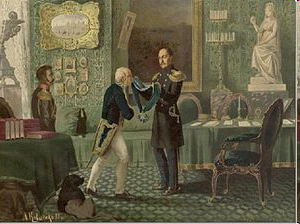 Политические взгляды и реформы
Сторонник конституционного строя, Сперанский был убеждён, что новые права обществу обязана даровать власть. Обществу, разделенному на сословия, права и обязанности которых установлены законом, необходимы гражданское и уголовное право, публичное ведение судебных дел, свобода печати. Большое значение придавал Сперанский воспитанию общественного мнения.В то же время он полагал, что Россия не готова к конституционному строю, что начинать преобразования необходимо с реорганизации государственного аппарата.Период 1808—1811 годов был эпохой наивысшего значения и влияния Сперанского, о котором именно в это время Жозеф де Местр писал, что он «первый и даже единственный министр» империи: реформа госсовета (1810), реформа министров (1810—1811), реформа сената(1811—1812). Молодой реформатор со свойственным ему жаром принялся за составление полного плана нового образования государственного управления во всех его частях: от кабинета государева до волостного правления. Уже 11 декабря 1808 года он читал Александру I свою записку «Об усовершенствовании общего народного воспитания». Не далее октября 1809 года весь план уже лежал на столе императора. Октябрь и ноябрь прошли в почти ежедневном рассмотрении разных его частей, в которых Александр I делал свои поправки и дополнения. Наиболее полно взгляды нового реформатора М. М. Сперанского отражены в записке 1809 года — «Введение к уложению государственных законов». «Уложение» Сперанского открывается серьёзным теоретическим исследованием «свойств и предметов государственных, коренных и органических законов». Идея состоит в том, что государственную власть надо построить на постоянных началах, а правительство должно стоять на прочной конституционно—правовой базе. Ещё весной 1809 г. император утвердил разработанное Сперанским «Положение о составе и управлении комиссии составления законов», где на долгие годы (вплоть до нового царствования) были определены основные направления её деятельности: «Труды Комиссии имеют следующие главные предметы:1. Уложение Гражданское. 2. Уложение Уголовное. 3. Уложение Коммерческое. 4. Разные части к Государственной Экономии и к публичному праву принадлежащие. 5. Свод законов провинциальных для губерний Остзейских. 6. Свод законов таковых для губерний Малороссийских и Польских присоединенных. Сперанский говорит о необходимости создания правового государства, которое в конечном счете должно быть государством конституционным. Он объясняет, что безопасность человека и имущества — это первое неотъемлемое достояние всякого общества, поскольку неприкосновенность является сутью гражданских прав и свобод, которые имеют два вида: свобод личных и свобод вещественных. Поэтому Сперанский видит разумное устройство государственной власти в её делении на три ветви: законодательную, исполнительную и судебную при сохранении самодержавной формы. Поскольку обсуждение законопроектов предполагает участие большого количества людей, то необходимо создать специальные органы, представляющие законодательную власть — Думы.
.1 января 1810 года был объявлен манифест о создании Государственного совета, заменившего Непременный совет. М. М. Сперанский получил в этом органе должность государственного секретаря. В его ведении оказалась вся проходившая через Государственный совет документация. Сперанский изначально предусматривал в своем плане реформ Государственный Совет как учреждение, которое не должно особенно заниматься подготовкой и разработкой законопроектов. Но поскольку создание Государственного совета рассматривалось в качестве первого этапа преобразований и именно он должен был учредить планы дальнейших реформ, то по началу этому органу были приданы широкие полномочия. Сперанский не только разработал, но и заложил определённую систему сдержек и противовесов в деятельности высших государственных органов при верховенстве власти императора. Также одной из идей было совершенствование „чиновничьей армии“ для будущих реформ. 3 апреля 1809 г. был издан указ о придворных званиях. Он менял порядок получения званий и определённых привилегий. Отныне эти звания надлежало рассматривать как простые знаки отличия. Привилегии же получали только те, кто нес государственную службу. Указ, реформировавший порядок получения придворных чинов, был подписан императором, но ни для кого не было секретом, кто являлся его действительным автором. В течение долгих десятилетий отпрыски знатнейших фамилий (буквально с колыбели) получали придворные чины камер-юнкера (соответственно — 5 класса), через некоторое время — камергера (4 класса). При вступлении по достижении определённого возраста в гражданскую или военную службу они, никогда и нигде не служившие, автоматически занимали „высшие места“. Указом Сперанского камер-юнкерам и камергерам, не состоящим на действительной службе, предписывалось в течение двух месяцев приискать себе род деятельности (иначе — отставка).
1 января 1810 года был объявлен манифест о создании Государственного совета, заменившего Непременный совет. М. М. Сперанский получил в этом органе должность государственного секретаря. В его ведении оказалась вся проходившая через Государственный совет документация. Сперанский изначально предусматривал в своем плане реформ Государственный Совет как учреждение, которое не должно особенно заниматься подготовкой и разработкой законопроектов. Но поскольку создание Государственного совета рассматривалось в качестве первого этапа преобразований и именно он должен был учредить планы дальнейших реформ, то по началу этому органу были приданы широкие полномочия. Сперанский не только разработал, но и заложил определённую систему сдержек и противовесов в деятельности высших государственных органов при верховенстве власти императора. Также одной из идей было совершенствование „чиновничьей армии“ для будущих реформ. 3 апреля 1809 г. был издан указ о придворных званиях. Он менял порядок получения званий и определённых привилегий. Отныне эти звания надлежало рассматривать как простые знаки отличия. Привилегии же получали только те, кто нес государственную службу. Указ, реформировавший порядок получения придворных чинов, был подписан императором, но ни для кого не было секретом, кто являлся его действительным автором. В течение долгих десятилетий отпрыски знатнейших фамилий (буквально с колыбели) получали придворные чины камер-юнкера (соответственно — 5 класса), через некоторое время — камергера (4 класса). При вступлении по достижении определённого возраста в гражданскую или военную службу они, никогда и нигде не служившие, автоматически занимали „высшие места“. Указом Сперанского камер-юнкерам и камергерам, не состоящим на действительной службе, предписывалось в течение двух месяцев приискать себе род деятельности (иначе — отставка).Второй мерой был опубликованный 6 августа 1809 г. указ о новых правилах производства в чины по гражданской службе, в тайне подготовленный Сперанским. В записке к государю под весьма непритязательным названием коренился революционный план коренного изменения порядка производства в чины, установления прямой связи получения чина с образовательным цензом. Это было смелым покушением на систему чинопроизводства, действующую с эпохи Петра I. В первые месяцы 1810 года состоялось обсуждение проблемы регулирования государственных финансов. Сперанский составил „План финансов“, который лег в основу царского манифеста от 2 февраля. Основная цель этого документа заключалась в ликвидации бюджетного дефицита. Согласно его содержанию прекращался выпуск бумажных денег, сокращался объём финансовых средств, финансовая деятельность министров ставилась под контроль. 
Летом 1810 г. по инициативе Сперанского началась реорганизация министерств, завершившаяся к июню 1811 г. За это время было ликвидировано министерство коммерции, были выделены дела о внутренней безопасности, для которых образовалось особое министерство полиции. Сами министерства делились на департаменты (с директором во главе), департаменты — на отделения. Из высших чиновников министерства составлялся совет министра, а из всех министров — комитет министров для обсуждения дел административного и исполнительного характера.Над головой реформатора начинают сгущаться тучи. Сперанский вопреки инстинкту самосохранения продолжает самозабвенно трудиться. В отчете, представленном императору 11 февраля 1811 г, Сперанский докладывает: „/…/ исполнены следующие главные предметы: I. Учрежден Государственный совет. II. Окончены две части гражданского уложения. III. Сделано новое разделение министерств, составлен общий им устав и начертаны проекты уставов частных. IV. Составлена и принята постоянная система к уплате государственных долгов: 1) прекращением выпуска ассигнаций; 2) продажею имуществ; 3) установлением комиссии погашения. V. Составлена система монетная. VI. Составлено коммерческое уложение на 1811 год. К началу 1811 года Сперанский предложил и новый проект преобразования Сената. Суть проекта в значительной мере отличалась первоначальной. Предполагалось разделить Сенат на правительствующий и судебный. Состав последнего предусматривал назначение его членов следующим образом: одна часть — от короны, другая выбиралась дворянством. В силу различных внутренних и внешних причин Сенат остался в прежнем состоянии, да и сам Сперанский в конечном итоге пришёл к выводу, что проект нужно отсрочить. Отметим ещё, что в 1810 году по плану Сперанского, был учрежден Царскосельский лицей.
Свод Законов
Император Николай I, прежде решил создать прочную систему законодательства. Архитектором данной системы выступил Сперанский. Именно его опыт и талант захотел использовать новый император, поручая составление „Свода законов Российской империи“. Сперанский возглавил 2-е отделение Собственной Его Императорского Величества канцелярии. Под руководством Михаила Михайловича к 1830 году было составлено „Полное собрание законов Российской империи“ в 45 томах, в которое были включены законы, начиная с „Уложения“ царя Алексея Михайловича(1649) до конца царствования Александра І. Ещё в 1832 году был изготовлен 15 томный „Свод законов“. В награду за это Сперанский получил орден Святого Андрея Первозванного. На специальном заседании госсовета в январе 1833 года, посвященном выходу в свет первого издания Свода законов Российской империи, император Николай I, сняв с себя Андреевскую звезду, надел её на Сперанского.
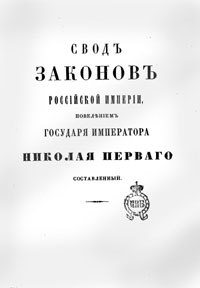 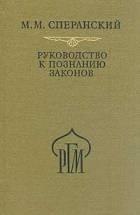 Отзывы о Сперанском
По отзывам современников, Сперанский своими убеждениями резко выделялся из той среды, к которой принадлежал.

Николай I, узнав о смерти Сперанского, говорил М. А. Корфу: „Я нашел в нем самого верного и ревностного слугу, с огромными сведениями, с огромною опытностью, с неустававшею никогда деятельностию. Теперь все знают, чем я, чем Россия ему обязаны, и клеветники давно замолчали“.

„Вольтер в православно-богословской оболочке“ — именовал его В. О. Ключевский.

Как отмечал А. С. Пушкин, Сперанский и Аракчеев, как наиболее заметные фигуры в эпоху Александра I, стояли „в дверях противоположных этого царствования, как гении зла и блага“. В данном случае Пушкин выражал не только свое собственное мнение, но и широко распространённую точку зрения, которая связывала либеральную тенденцию в правительственной политике при Александре I с именем Сперанского.

Замечательную характеристику Сперанского дает Л. Н. Толстой в „Войне и мире“: „…видел в нем разумного, строго мыслящего, огромного ума человека, энергией и упорством достигшего власти и употребляющего ее только для блага России“.

В 1808 году сопровождал Александра I в Эрфурт для встречи с Наполеоном. Наполеон назвал Сперанского „единственной светлою головою в России“. По слухам во время одной из встреч Наполеона с Александром, первый долго разговаривал со Сперанским, затем вместе с ним подошёл к русскому императору и сказал: „Ты обменяешь мне этого человека (Сперанского) на какое-нибудь из моих королевств“. Аракчеев о Сперанском сказал так: „Будь у меня хоть треть ума Сперанского, я был бы великим человеком!“

Иванов В. Ф. о Сперанском из книги „От Петра I до наших дней“: „Интересна судьба Сперанского и Новикова: несомненно, оба были иллюминатами и готовили насильственный государственный переворот в России, но все следы преступления скрыты, никто не разоблачил их измены и преступлений и они вошли в историю, окруженные светлым ореолом: Новиков, как величайший гуманист и просветитель русского народа, Сперанский, как великий государственный реформатор“.

Карамзин указывал Александру I, что государственные преобразования, совершаемые Сперанским, есть ничто иное как произвольное подражание революционной Франции, которая является очагом революционной заразы и безбожия.

„Одна из главнейших причин неудовольствия россиян на нынешнее правление, — указывал Карамзин, — есть излишняя любовь его к преобразованиям, потрясающим Империю, благотворность коих остается сомнительной“.
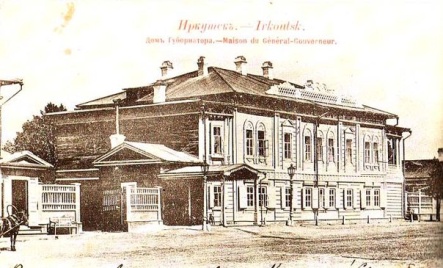 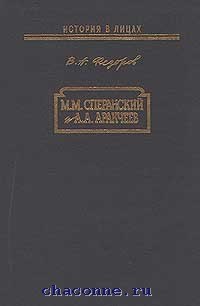 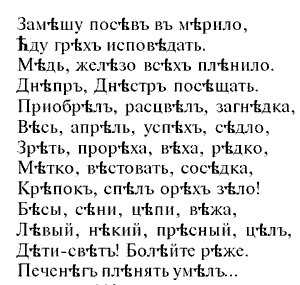 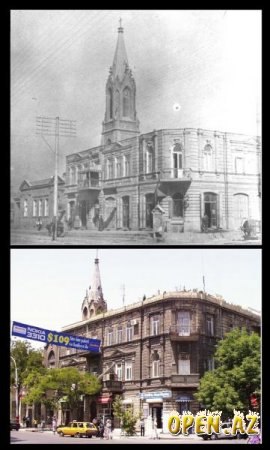